Утренняя гимнастика
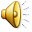 с Красной Шапочкой
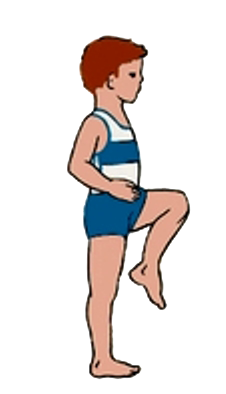 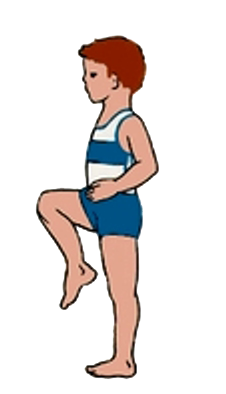 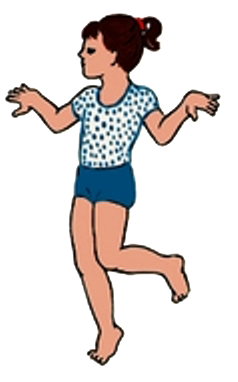 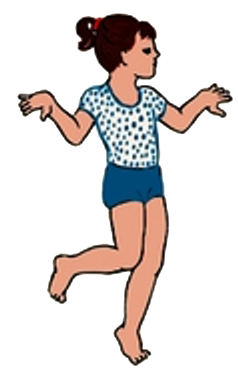 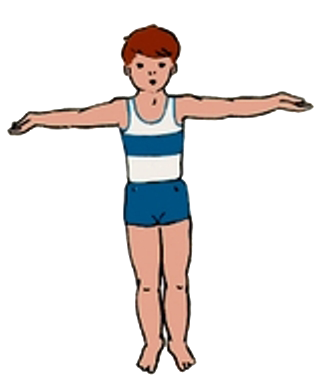 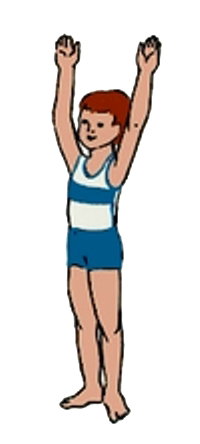 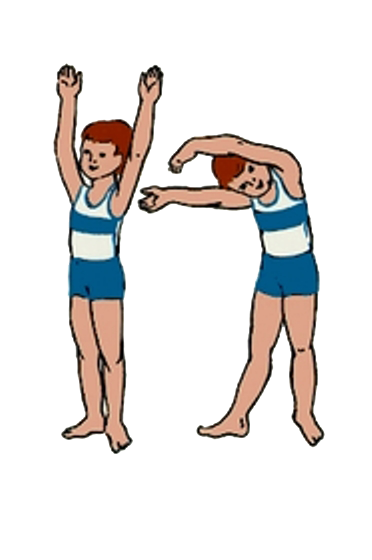 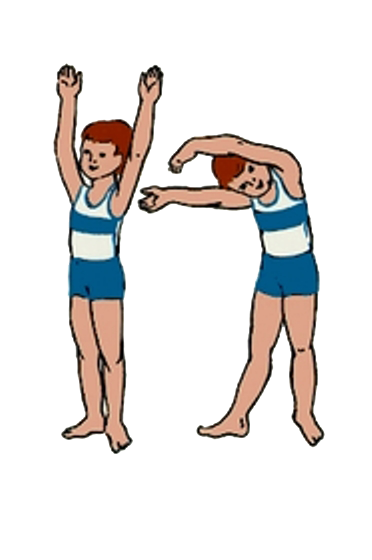 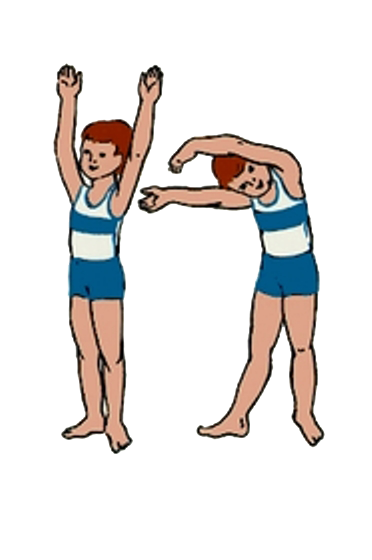 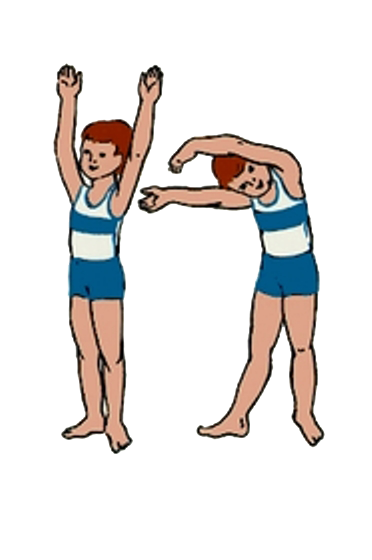 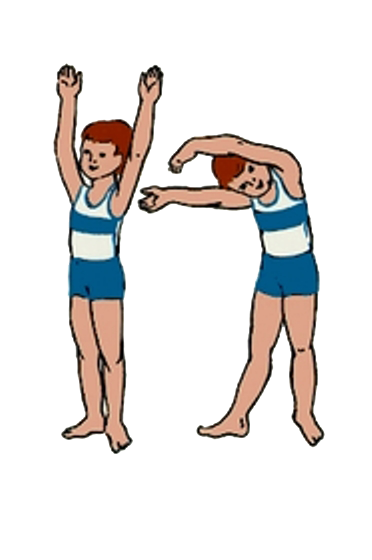 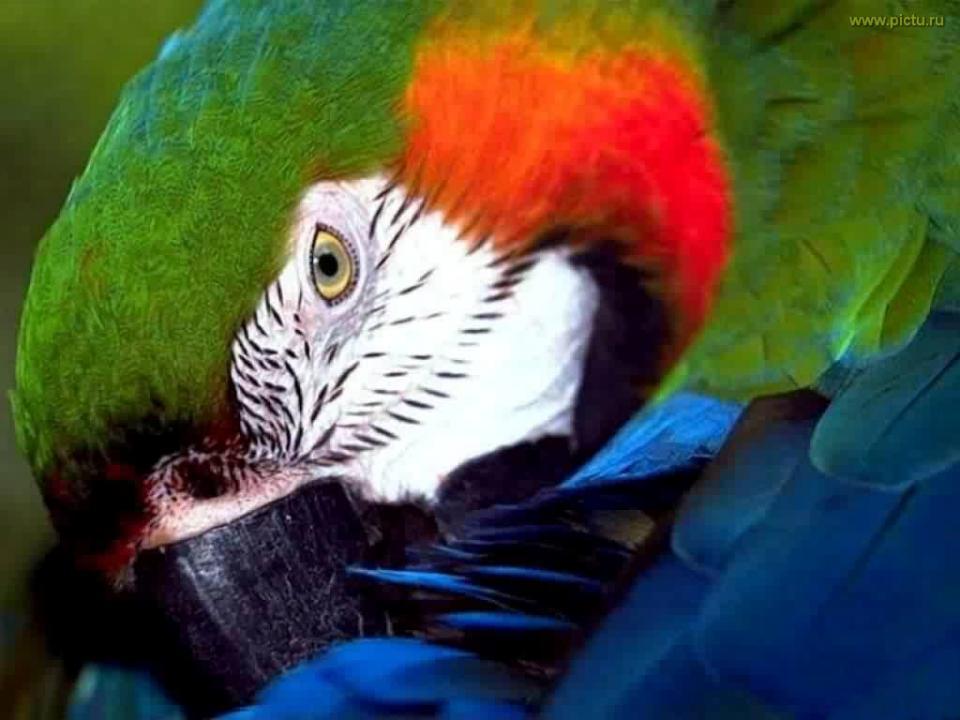 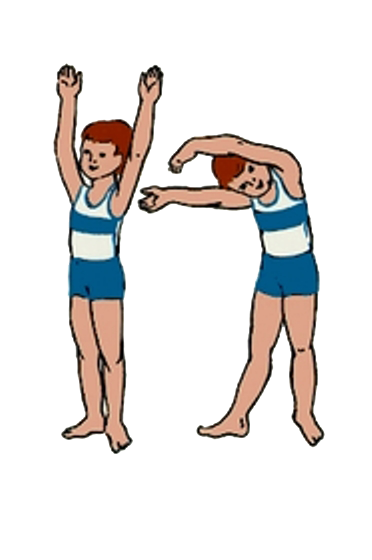 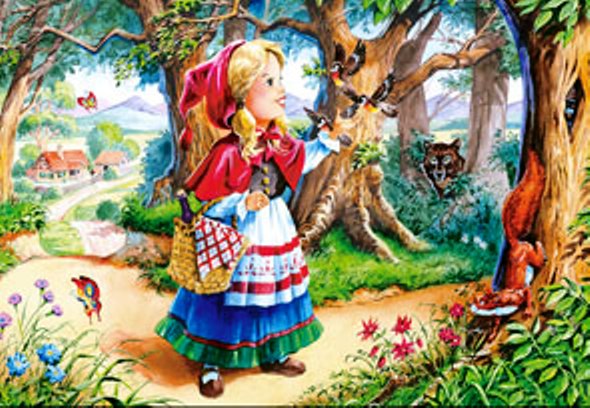 конец